Русские летописи.
«Еще одно, последнее сказанье,
И летопись окончена моя…»
Подготовил: учитель русского языка и литературы
МБОУ СОШ №1 г. Черногорска
Лин-Чин-Жи Л.В.
Древнерусская литература
Это литература, созданная в государстве 
Древняя Русь 
в период с X по XVII век
Книги высоко ценились в Древней Руси
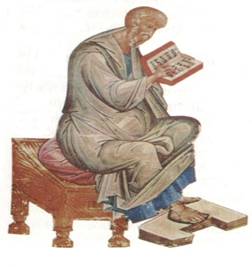 Создатели рукописной книги
Жанры древнерусской литературы
Летопись
                           Хождение
Послание 
                           Поучение
Житие
летопись
Памятники исторической прозы Древней Руси, один из основных жанров древнерусской литературы.
Записи событий «по летам»
Записывал ЛЕТОПИСЕЦ – монах.
Сегодня на уроке я…
Поставь + за каждую графу под утверждением, если ты с ним согласен.